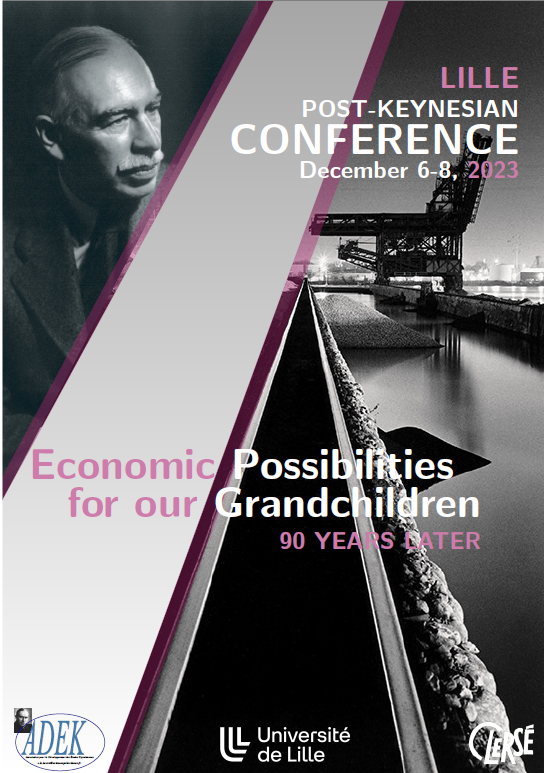 Jan Kregel
For JMK The “Economic Problem” was “Struggle for Subsistence”
Context: Revised at the beginning of the Great Depression of the 1930s 
(Finishing the Treatise where the solution was Zirp)
The short-term problem was TECHNOLOGICAL Unemployment 
The Long-term problem was neurological: “we have been expressly evolved by nature …for the purpose of solving the economic problem”
“we are more concerned with the remote future results of our actions than with their own quality or with their immediate effects on our own environment”
Money as link between Present and Future
“Love of money as a possession is a somewhat disgusting morbidity” …”We must learn that “avarice is a vice … that the love of money is detestable”
According to Joan Robinson, Keynes’s main objection to capitalism was aesthetic. “(H)is basic view of life was aesthetic rather than political. He hated unemployment because it was stupid and poverty because it was ugly. 
He was disgusted by the commercialism of modern life…. 
He indulged in an agreeable vision of a world where economics has ceased to be important and our grandchildren can begin to lead a civilized life.”  (Robinson, [1972] 1980, p. 174).
No Going to the Ramparts for Revolution
Just Competent Dentists Rule!
In the General Theory “Love of money” – becomes liquidity preference
The Political Problem
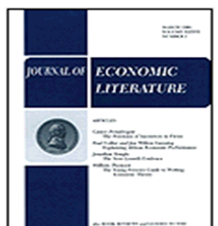 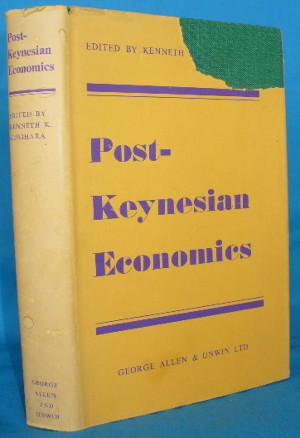 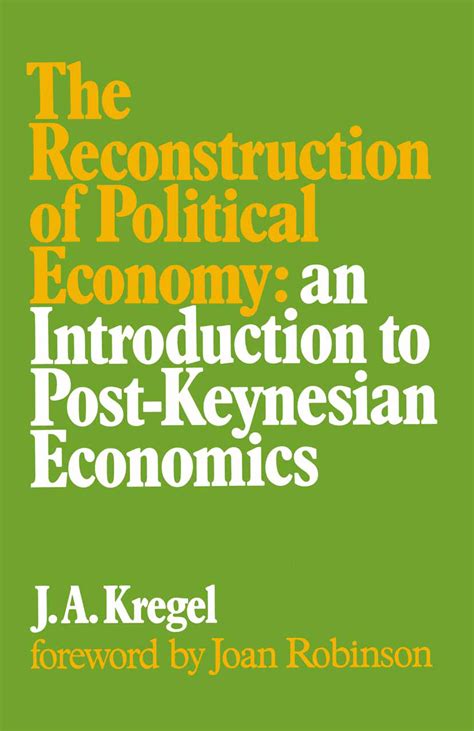 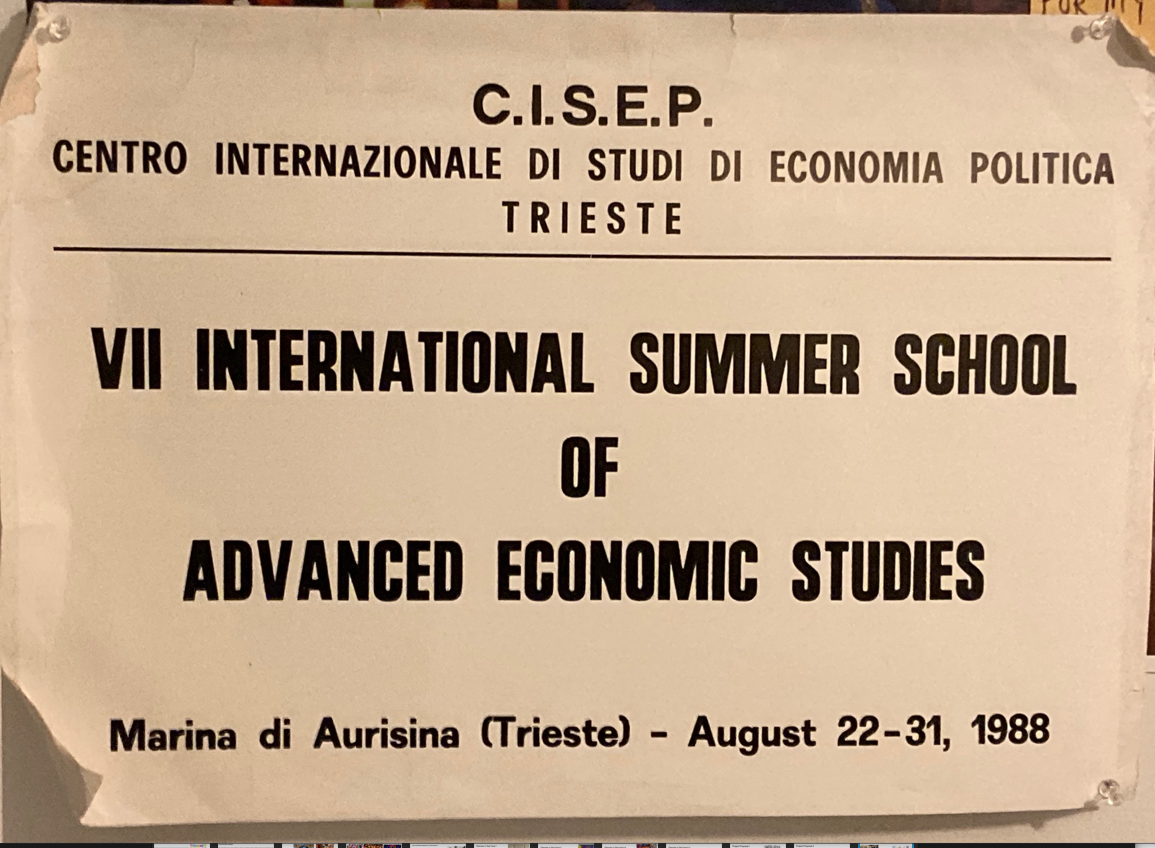 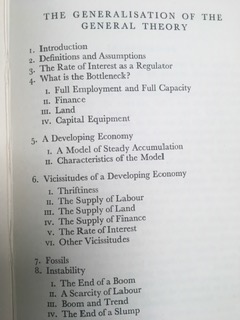 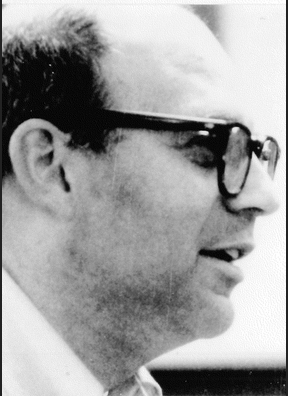 Post-Keynesian theory: some history?
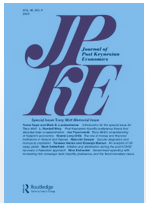 Joan Robinson (1952)   Kenneth Kurihara (1955)  Kregel (1973)  Eichner and Kregel (1975)
The French Connection: Nice (1972) Amiens (1973), Paris-Sorbonne (1983)  ----------Lille
JPKE (1978) Trieste Summer School – 1980s, UT, UMKC PK Conferences 1990s
It started in Cambridge : Robinson, Kahn, Kaldor, Kalecki, Pasinetti ……. Joined by ……. Galbraith, Shackle, Weintraub, Boulding,, Sylos Labini, Graziani, Godley, Heilbroner, Davidson, Minsky, Rousseas
JR to JMK, 19-6-1935
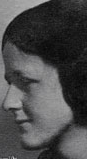 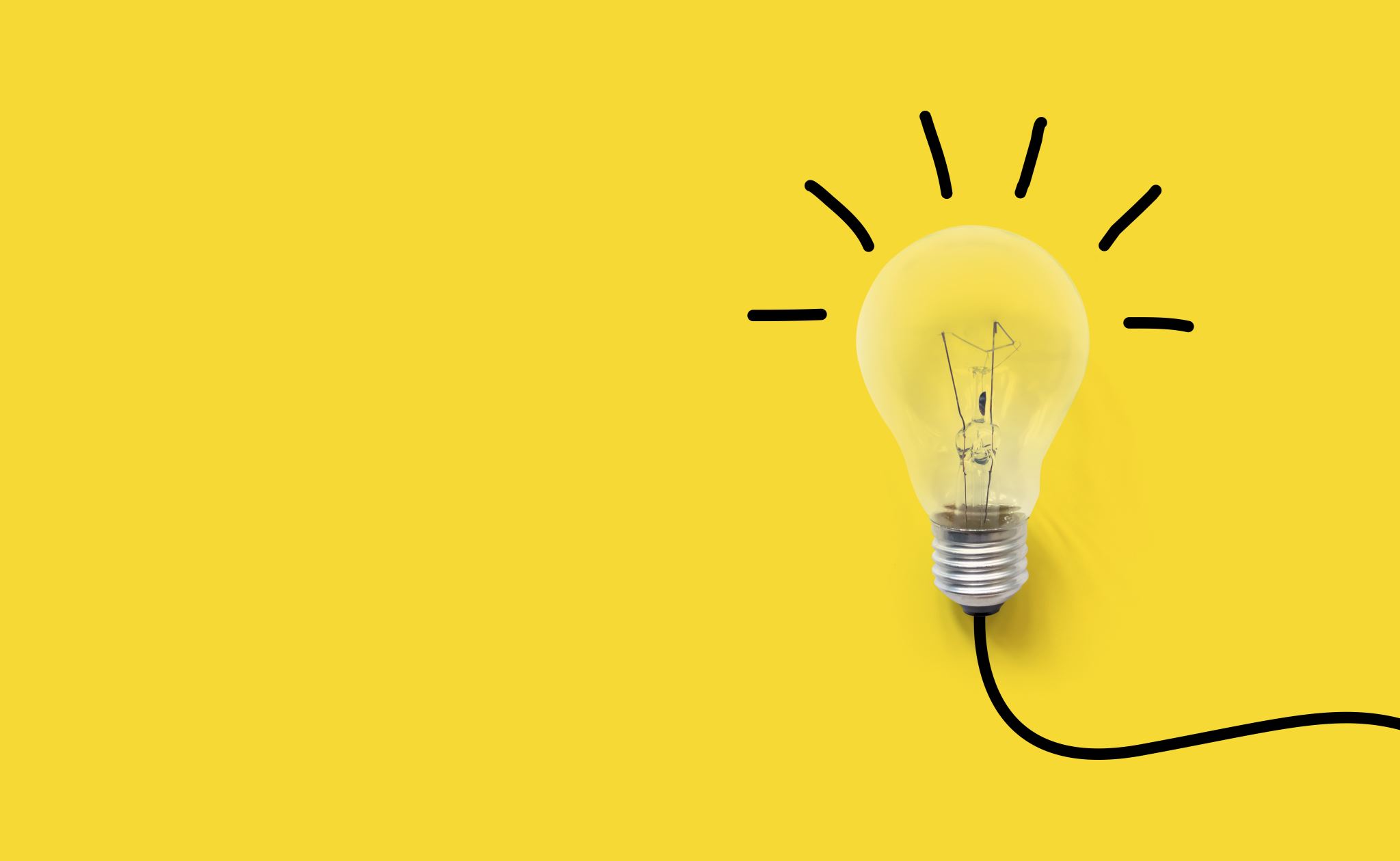 From the French Preface: 
I have called this book the General Theory of Employment, Interest and Money; and the third feature to which I may call attention is the treatment of money and prices. The following analysis registers my final escape from the confusions of the Quantity Theory, which once entangled me. I regard the price level as a whole as being determined in precisely the same way as individual prices; that is to say, under the influence of supply and demand. 

And prices—both individual prices and the price-level—emerge as the resultant of these two factors. Money, and the quantity of money, are not direct influences at this stage of the proceedings. 

They have done their work at an earlier stage of the analysis. The quantity of money determines the supply of liquid resources, and hence the rate of interest, and in conjunction with other factors (particularly that of confidence) the inducement to invest, which in turn fixes the equilibrium level of incomes, output and employment 

and (at each stage in conjunction with other factors) the price-level as a whole through the influences of supply and demand thus established.
But it wasn’t Marshallian marginal price theory Keynes was trying to displace: It was the QUANTITIY THEORY of Prices
Put shortly, the orthodox theory maintains that the forces which determine the common value of the marginal efficiency of various assets are independent of money, which has ... no autonomous influence, and that prices move until the marginal efficiency of money, i.e., the rate of interest, falls into line with the common value of the marginal efficiency of other assets as determined by other forces. 

My theory, on the other hand maintains that this is a special case and that... the opposite is true, namely that the marginal efficiency of money is determined by forces partly appropriate to itself, and that prices move until the marginal efficiency of other assets fall into line with the rate of interest.
Hamlet without the Prince – I got it wrong:so did the horizontalists
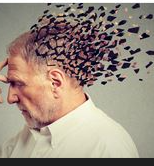 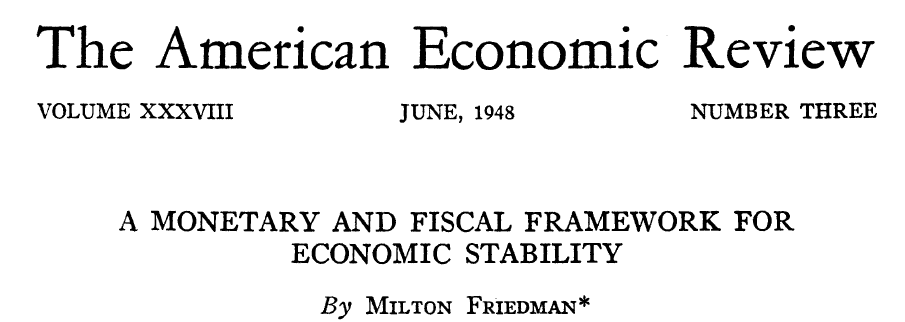 Friedman’s Revival of the Quantity Theory to Attack Keynesian Economic Policy
Changed the subject
Marginal General EquilibriumTheory was no longer the adversary
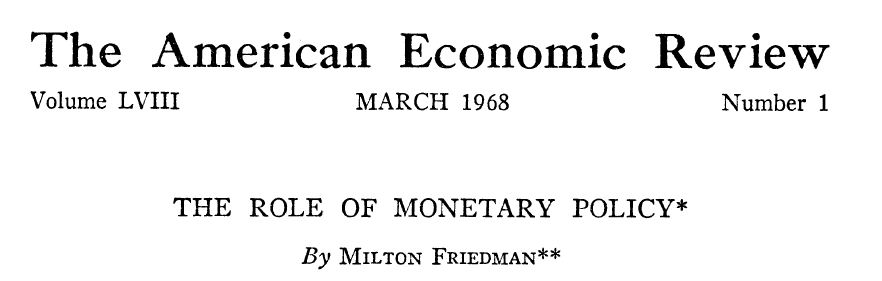 Indeed:The Prince is a Phantasma
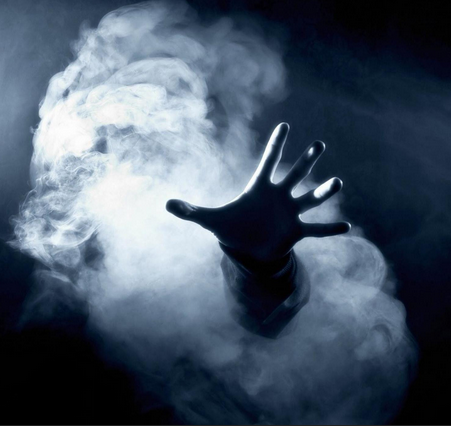 Indeed:The Prince is a Zombie
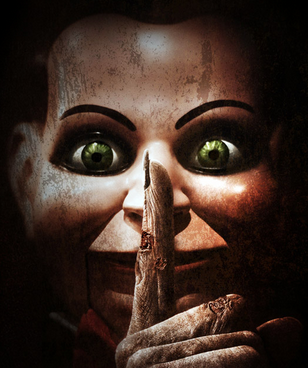 The classical explanations of the emergence of a commodity standard money is the solution to the problem created by double coincidence of wants. It provides information efficiency by reducing  the n(n-1)/2 ratios required for bilateral exchange ratios for n commodities to n-1 exchange ratios between the commodity money and the n goods. 
Menger provides a more insightful solution: “the peculiar difficulties obstructing the immediate barter of goods; …would have proved absolutely insurmountable obstacles … had there not lain a remedy in the very nature of things, the different degrees of saleableness of commodities The difference existing in this respect between articles of commerce is of the highest degree of significance for the theory of money, and of the market in general. … The theory of money necessarily presupposes a theory of the saleableness of goods.
Menger’s definition of highest degree of saleableness “as determining what is money” is  equivalent to the lowest (or zero) bid-ask spread, or transaction costs a commonly used measure of market liquidity! 
Money is the commodity with zero transactions costs and to intermediate quantitative and intertemporal imbalances in market supplies and demands. Money is the equivalent of the zero cost wholesale merchant or intermediary in market exchange. In short, for Menger Money is the most liquid asset! 
 Thus, either solving the problem of exchange with money means everything is demanded, or markets are perfect so gross substitution holds and everything is held – 
Which is why Keynes argued that the Quantity theory based on physical money implied full utilization and full employment.
To escape that conclusion required replacing commodity money with liquidity.
Even Menger recognized money is liquidity!!!
Exchange of goods for metallic money is a certain, non-recourse transaction (currency law)
Credit is a time transaction – depends on uncertain future action to discharge debt
debt contracts are written in notional unit of account,
Debt denominated in unit of account can be discharged by tender of a physical asset or by means of rendering an offsetting credit, or by a banker/accountant  debiting and crediting a client account (bank money)
A.A. Berle and Pedersen:
 ”The first necessity of an economics based on exchange was the ability to exchange goods or services for other goods or services
… with the development of money … there was not direct exchange, but exchange in goods and services for money. And this, in the satisfaction of desire, was considered a supreme achievement; because money represented not a thing in itself, but a blank claim … on anything exchangeable. 
In any civilization worthy  of the name, this driving desire to achieve a blank claim on anything capable of being purchased is almost a constant in the scheme of things.” …  “a blank claim is not a desire fulfilled but the promise of fulfilling desires perhaps yet unborn.“ 
The liquidity demand for money is not to acquire some “thing” in particular 
It is not linked to the acquisition of any “particular good” and cannot be valued relative to those goods, but to some as yet unknown or unseen desire or circumstance.
From money to  Credit to Liquidity to Electrons
The Essential Properties of Money :
Everyone knows that indirect exchange is more productive than barter - But it is not widely understood that indirect exchange, while entailing money of account, does not entail a unique dedicated substance, money. 
Monetary functions are ontologically distinct from things that may be called money.
Perhaps the most egregious, and surely the most influential, example of confusion of monetary functions with money-stuff is the State Theory of Money - associated with Knapp (1924) holding that money is peculiarly a creation of the state. 
In the following passage Keynes  correctly implies that the state has usurped monetary powers but is not intrinsically dominant in the domain of money. 
‘The Age of Chartalist or State Money was reached when the State claimed the right to declare what thing should answer as money to the current money-of-account - when it claimed the right not only to enforce the dictionary but also to write the dictionary.’ (See also von Mises, 1953; and Mann, 1953, 1971.)
. . . [probably originating] in the naive belief that . . . money must have been invented . . . This belief has been wholly displaced by our understanding of the spontaneous generation of. . . undesigned institutions by a process of social evolution.
The medieval doctrine, suggestively called valor impositus, was received by Knapp, who exercised great, mostly pernicious, influence. The correct view reminds us that the theory of value and the idea of the nation state do not intersect. (See Breckenridge, 1903; Farrer, 1898; Mann, 1971; and Nussbaum, 1957.)
Meyer BursteinModern Monetary Theory, THE STATE THEORY OF MONEY REFUTED(1986)
Hawtrey (1947, p. 2) ‘We have to find not the historical but the logical origin of money.’ He continues (pp. 7-8):
The idea of money is dependent of that of a debt, while that of a debt is not dependent on that of money .
.. A sovereign is a coin but a pound is not. The coinage acts valued a sovereign at a pound ... A debt of a pound could be discharged with a sovereign . . . The word ‘shilling’ is ambiguous, meaning equally a twentieth part of a pound and the coin with which a debt of that amount may be paid . . . The money of account must exist before the money.
And Einaudi (1952) shows that European trade in the fourteenth and fifteenth centuries, organised outside a nation-state context, was metricised by a spontaneously generated institution Einaudi calls imaginary money.
Toynbee (1954) correctly treats money of account as part of a system of weights and measures - as does the Constitution of the United States, Article I, Sec. 8§§5:
 ‘the Congress shall have the power to coin money, regulate the value thereof, and of foreign coin, and fix the standard of weights and measures’. 
There presses upon the simplest cultures the necessity of maintaining uniform standards of weights and measures; and measurement of value and, say, passage of time are isomorphic operations.
Measurement of weight and of value, once coincident, became The Essential Properties of Money disjoint; and the disjuncture carries the seeds of ‘public finance, money supply and inflation.’ 
Anciently the metrics for ‘price’ and ‘weight’ space were identical — but the mapping ceased to be 1:1.
Modern Monetary Theory, 1.2 MONEY OF ACCOUNT 1.2.1 FoundationsMeyer Burstein
Policy Implications of replacing money with liquidity preference
From the Reconstruction of London to the Reconstruction of Europe:Clearing Union
Augmented Clearing: Schumacher’s Pool Clearing
An Amended Clearing Proposal: Kalecki-Schumacher Plan-Clearing and Lending Combined
Banking Principle requires Bank Money
The “banking principle” requires the offsetting or internal clearing of private claims as acknowledgements of debt and credits, denominated in terms of an abstract (notional or imaginary) unit of account, i.e. Bank Money
It does not require “State money” or “money proper.” It exists “side by side” with State money.
 Thus, on Keynes’s definitions, it also is independent of both “commodity money,” such as gold coin or bullion, or government issue of “fiat” paper currency which he called “Representative Money.”
The financial paradox blocking clean tech:the COP28 negotiations are a complex, acrimonious, international fight over money:
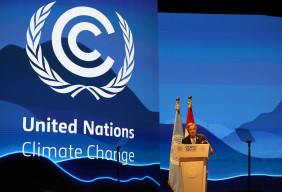 Lessons from Past Wars
What blocked the original Clearing Proposal?
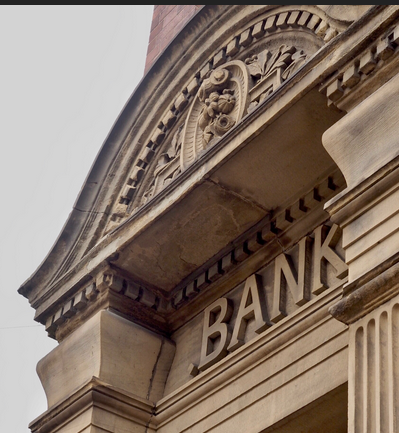 Can IT Help Government Finance Development
The elimination of private bank intermediation for government expenditure could result from the adoption of digital currencies. 
These permissionless blockchain-based transaction systems were originally designed to eliminate not only the private financial system: 
but also eliminated the government control and regulation of payments systems. 
However, they show the application of the underlying accounting technology to government payment systems in the form of central bank digital currency (CBDC) or Central government digital currency (CGDC). 
Permissioned government accounting systems could be used to effectuate government expenditures. The public would then become digital creditors to the central bank, or the Government Treasury department, rather than holding cash or private deposits.
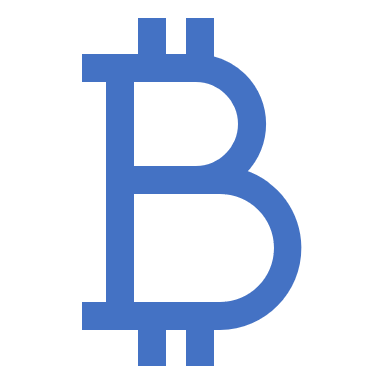 If we have CGDC Do we still need Central Banks?
In proposals for public access to CBDCs the liabilities issued by Central banks are simply government debt and default free. 
In addition, since there is no default risk existing regulatory arrangements and insurance schemes for the prudential regulations of private bank liabilities used as means of payment would no longer be required. 
Indeed, there is no reason for the central bank to be involved and Central Government Digital Currency CGDC could be issued directly by a special department of the Government Treasury. 
The Treasury would have government expenditure commitments mandated by Congress against digital liabilities to the public.  Indeed, there could be special sections for different types of government expenditures, say on health or climate change. 
Just as cash notes do not pay interest, are default free, these digital accounts would not pay interest and have no credit or default risk and thus more fully meet the Patman conditions. 
The implication is that there would no longer be any regulatory or monetary policy role for the Central bank and it could be abolished.
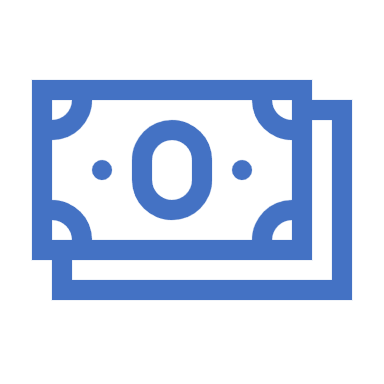 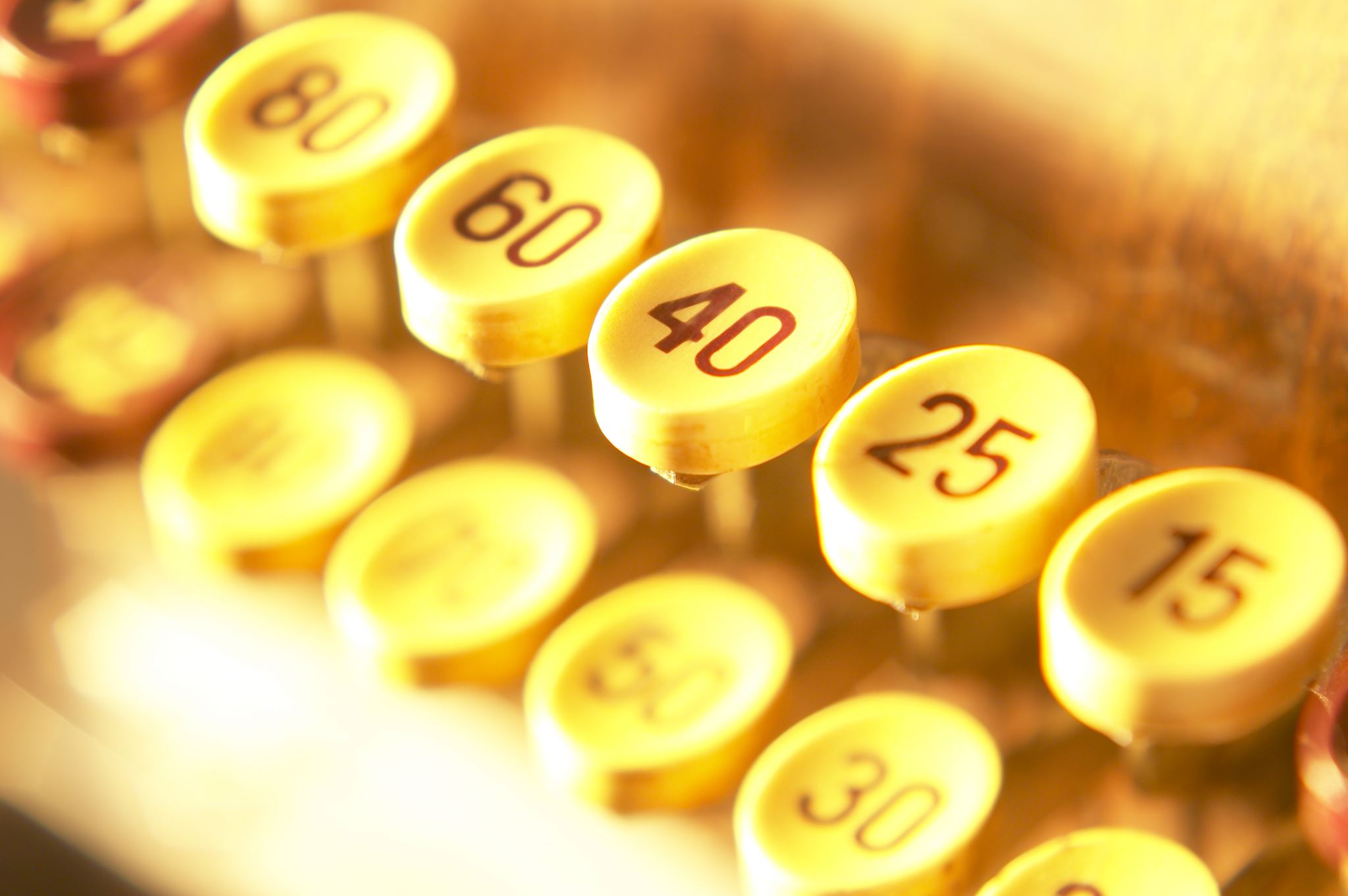 Do we need an International Currency?
If all participants in the system had accounts with a permissioned central blockchain bookkeeper debits and credits could be represented in notional units of account representing claims on the system as a whole. 
Why would creditors be willing to accept these account credits? The answer is that in this social accounting money of account system, credits balances have value because they can be used to extinguish debts incurred in the production of goods and services. 
Keynes proposals for a Clearing Union were simply an extension of such a unit of account bookkeeping system. Paradoxically, it was rejected because of its ability to create default free credit -- but this is precisely what the private financial system does, but with the risk of endogenous financial instability.
This system was in fact used in the recovery of the European countries after the war as represented by the European Union patterned on Keynes’ proposal from the 1940s and a subsequent revision by Richard Kahn. This led to a plethora of proposals for regional clearing unions amongst developing countries in the 1960s. 
As noted above, clearing systems based on unit of account balance sheet clearing have been developed by private sector institutions for several thousand years. Governments only recognized that they could be used for government finance in recent times. It is thus not surprising that private transactions systems have already been developed on these principles.
Reform the Financial Architecture:Don’t replace the $ with another National LiabilityOr a Basket of SDR reserves that are claims on national currencies
Since a central clearing system can be based on a notional unit of account there is no need for an international settlement currency. The overall creation of development finance will depend on the ability of the central bookkeeper to create the appropriate credit accounts designed to meet the various global development objectives. Surplus countries could earmark their system credits for expenditures on specific objectives. This is what was once represented as “Qualitative” rather than “Quantitative” Monetary policy. 
More importantly, proposals such as Schumacher’s could allow national governments to retain their national units of account and parliamentary sovereignty over domestic monetary and fiscal policy. 
The objective would be to provide for an international financial system that features all the advantages of Keynes’s clearing union proposal without the political impediments
Coda: Bitcoin is not sufficient –
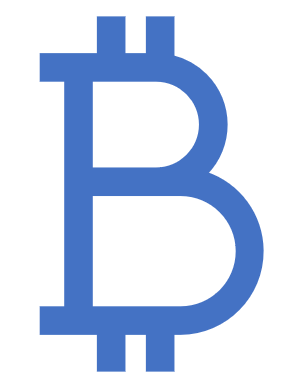 Cybercurrencies such as bitcoin substitute the current reserve- backed notes or coins with a digital currency backed by a binary identification system verified by calculation and distributed ledger comparison. 
They are meant to replace paper notes, which already bear a numerically unique serial number, with a binary identification stored on a series of computers that jointly verify the distributed ledger entries of asset transfers. 
But aside from being employed by the bitcoin universe (miners who carry out the transaction verification are allocated new bitcoin) it is currently impossible to acquire new bitcoin without an exchange with the formal money system so that they are neither a full-fledged unit of account nor an effective means of settlement due to large fluctuations in their dollar value. 
The verification system is presumed to be completely anonymous and secure because of the distributed verification of transactions. 
However, the biggest difference between the bitcoin system and a settlement system is the former does not provide a balance sheet of debits and credits or provide a clearing system for net balances. Its distributed ledger system is simply a ledger recording of credit transfers to ensure veracity and security. 
And in practice it has been neither secure nor fully anonymous. In fact, these cybercurrencies have been more successful in raising capital through IPOs of coins (called initial coin offerings or ICOs) than in providing money attributes or payment services.
Quantity theory via the backdoor
To be a real competitor to the current bank-based commodity money system, the first requirement is thus to replicate the account settlement system, that is, to take on the role of bookkeeper in the banking principle arrangement cited above. At present there is only one system that provides this possibility. Although it is based on mobile telephony, it has a radically different structure from existing mobile transfer systems.1

In this sense Webtel.mobi (WM) is the only currently operating system that meets this condition because it plays the role of the bookkeeper of an alternative settlement system for its TEL.mobi Group (TMG) members’ stored-credit values accounts through the WM system and its Inter- TEL.mobi account number (ITAN) account identification system. It acts as bookkeeper in the sense of crediting and debiting member accounts as they are created by transfer and used for telephony services.

A TMG member account is created via an electronic transfer into the member’s account from a member’s regulated bank account, card, or other traditional payment means to a currency subaccount within the WM multicurrency regulated bank account. Alternatively, an electronic transfer is made by an independent marketing agent (agent) or virtual specialized mobile provider affiliate (VSMP) to one of WM’s currency subaccounts within its multicurrency regulated bank account, after which the agent or VSMP will use that stored value on their own TMG member accounts to create and issue digital top-up vouchers (TUV) to TMG members in return for physical currency paid to the agent of the VSMP. The use of agents and VSMPs in this role is to provide access to TMG’s services to members without formal bank relations. Thus, the agents and VSMPs are subject to know-your-client (KYC) and anti–money laundering (AML) provisions. The possible currency subaccounts (currently 43) are determined by the geographical distribution of the systems’ members.
For further references see
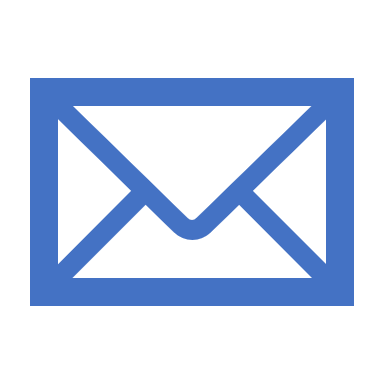 jankregel.org